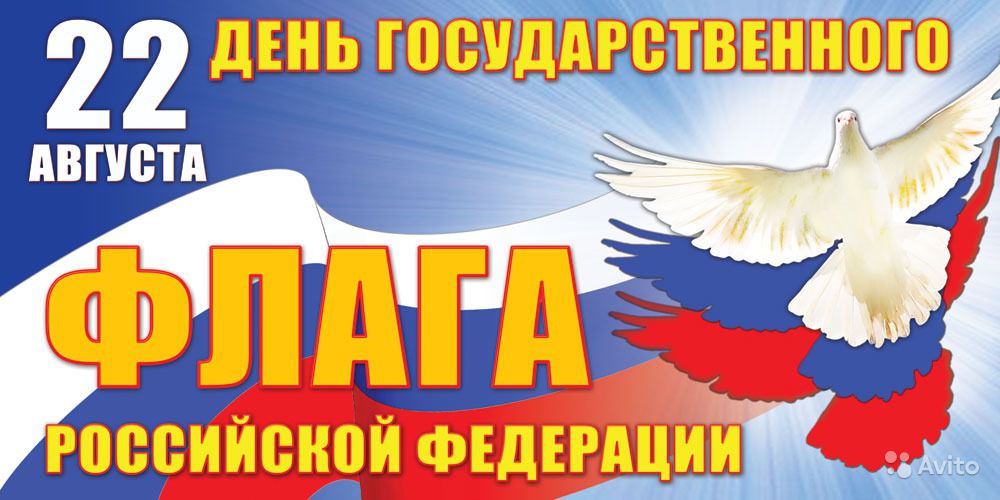 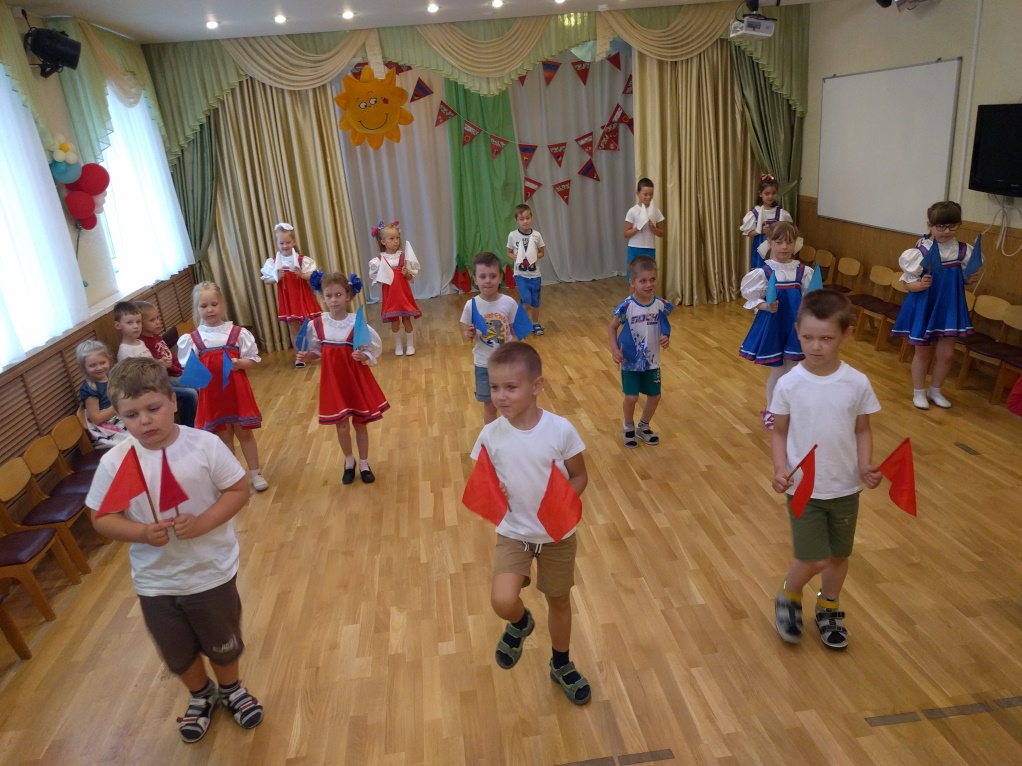 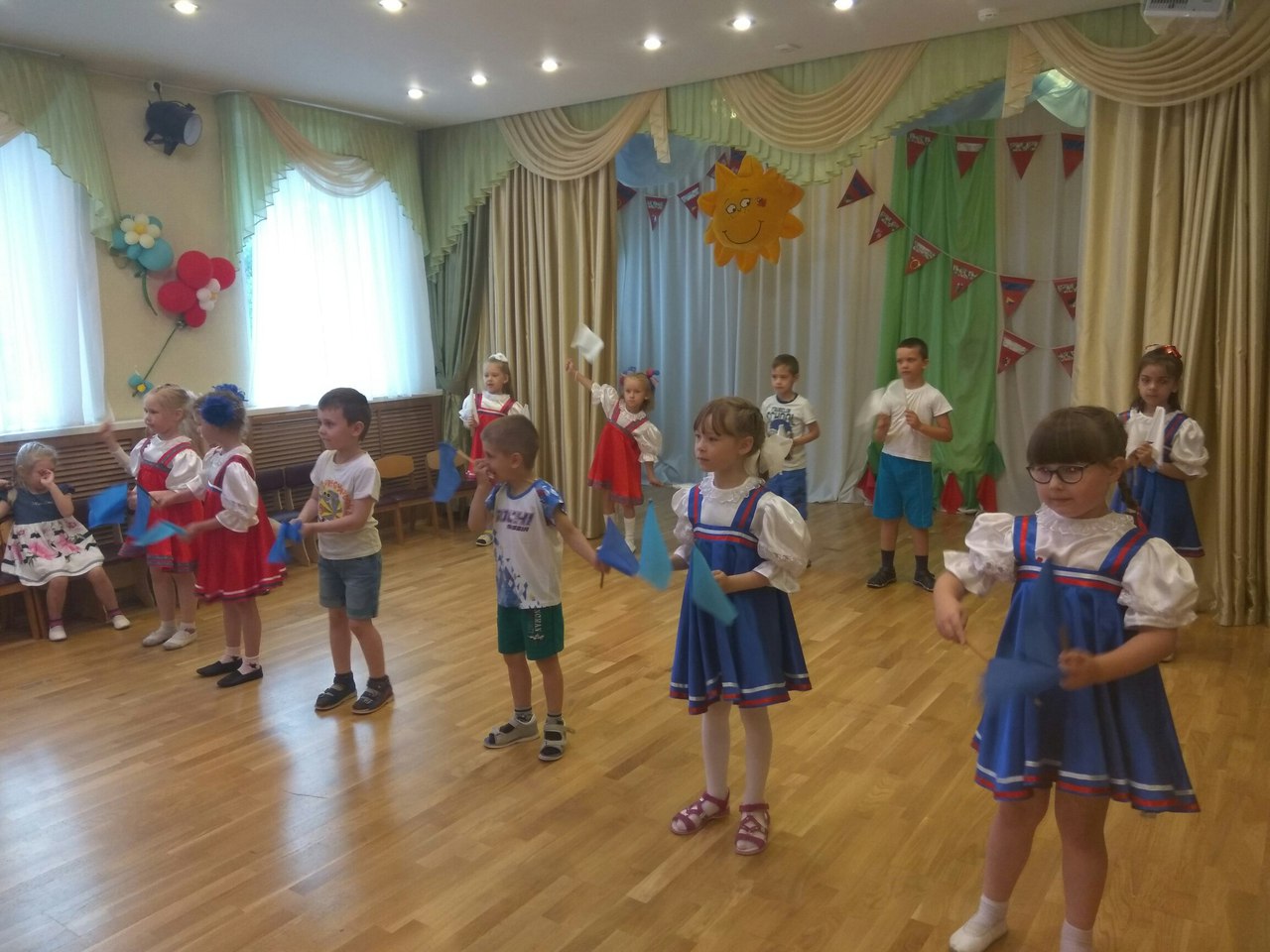 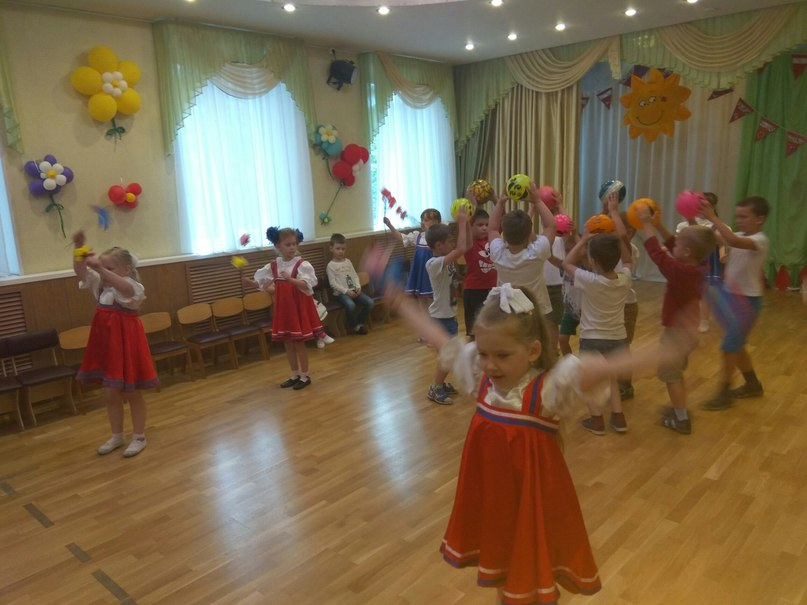 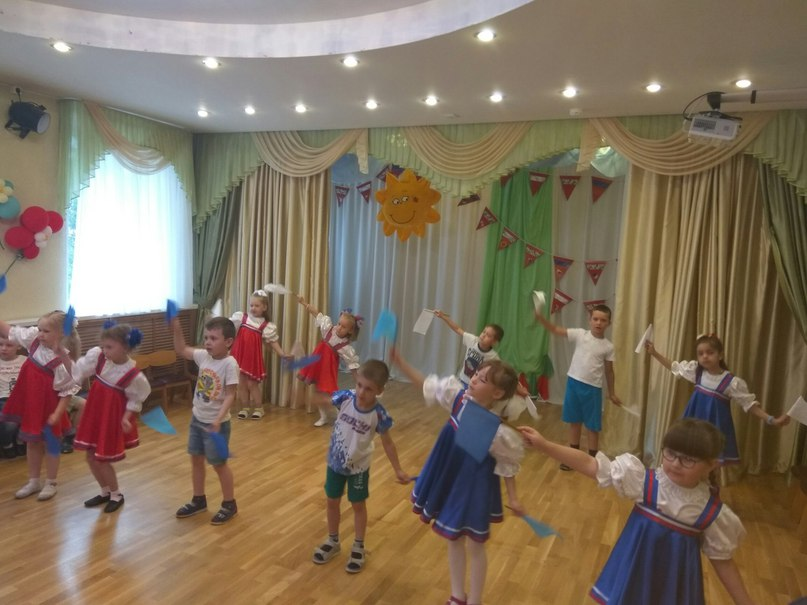 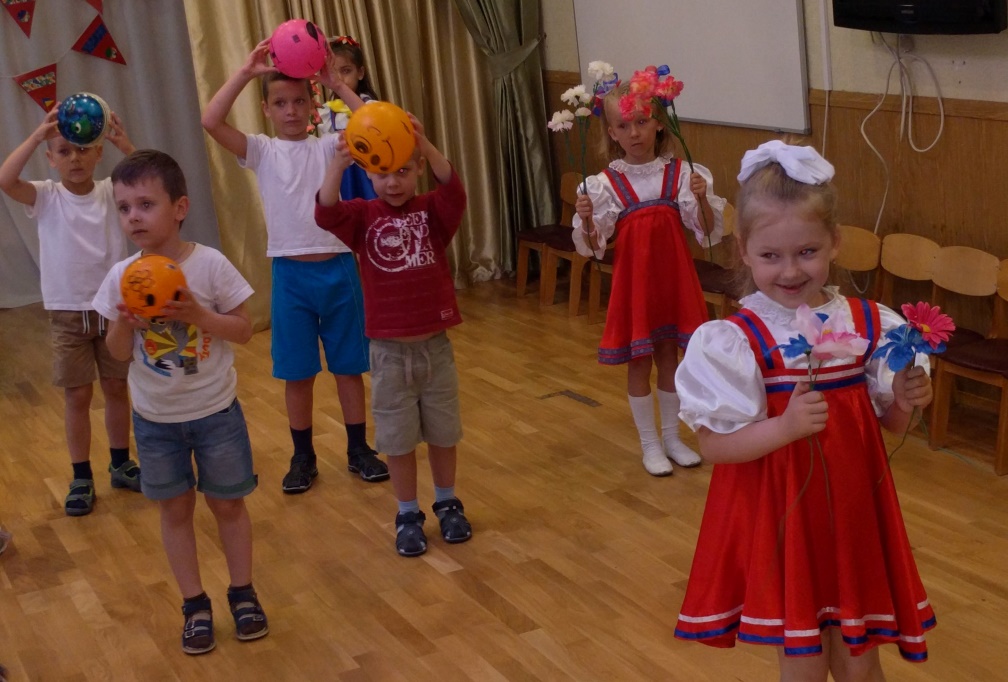 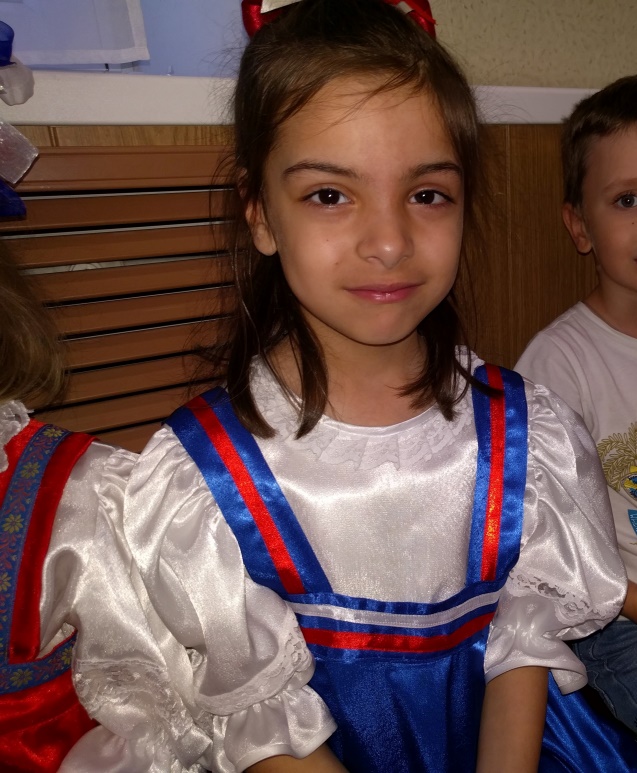 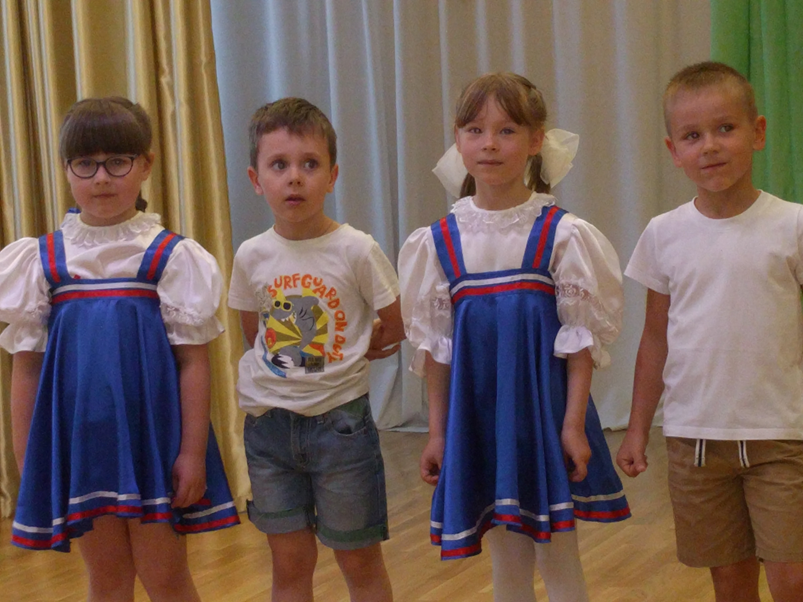 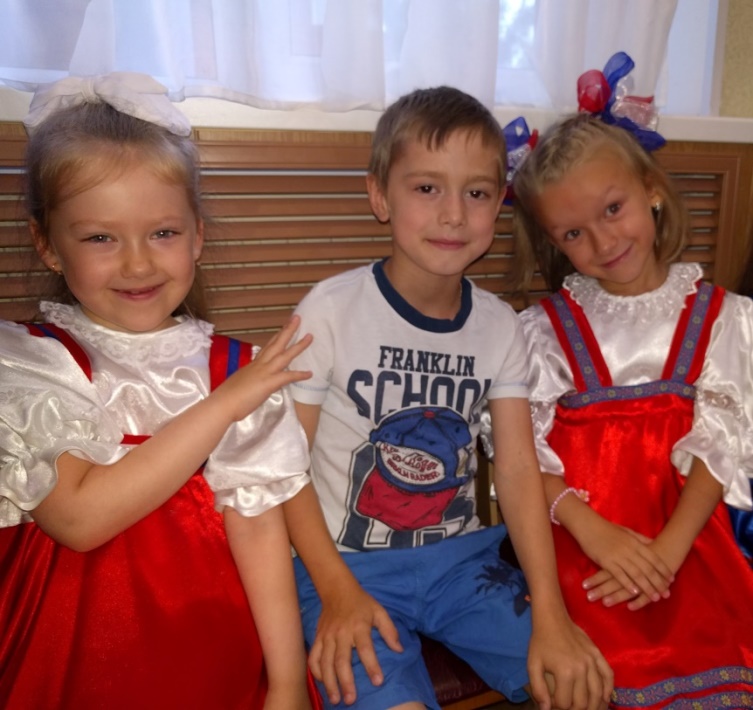 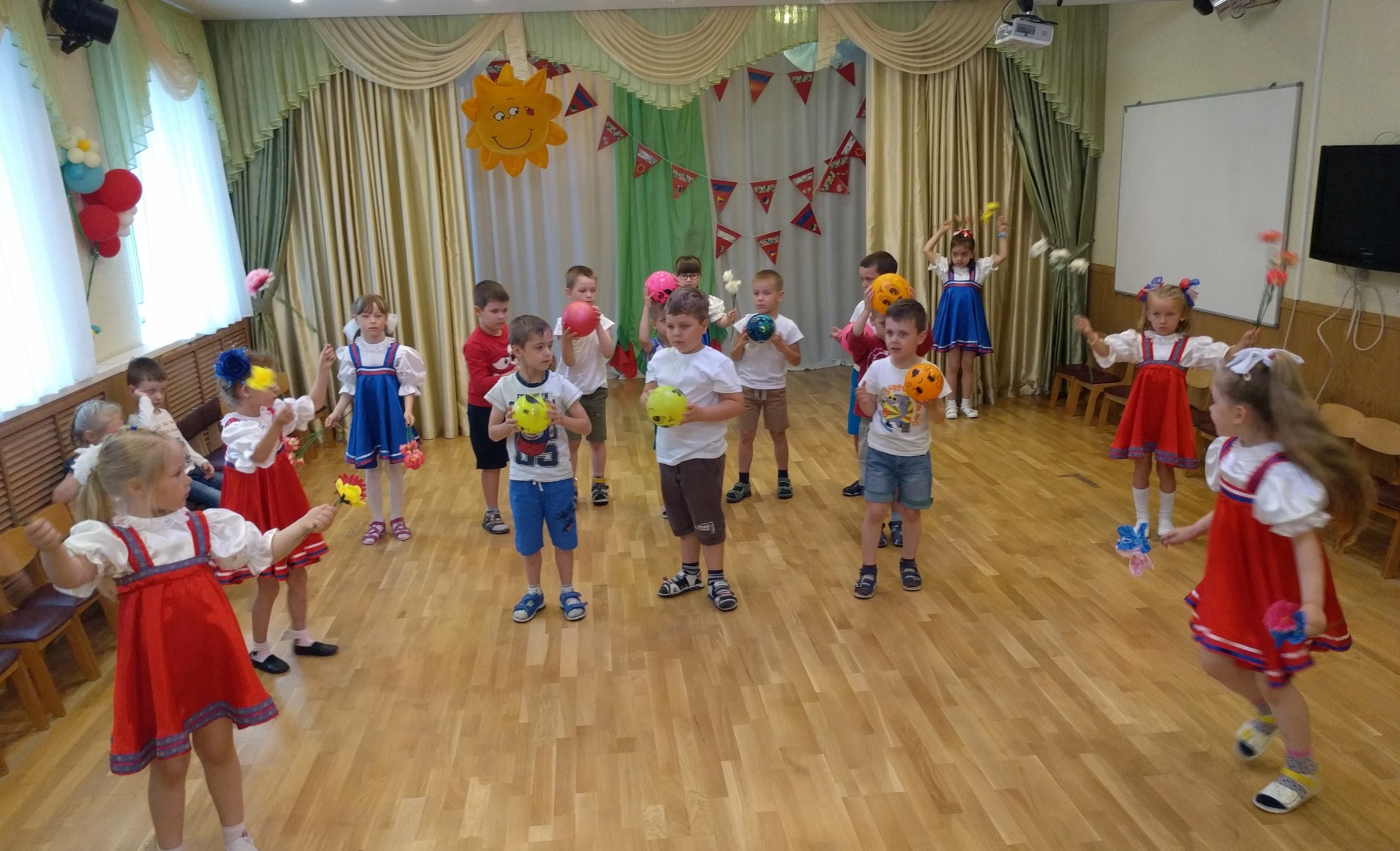 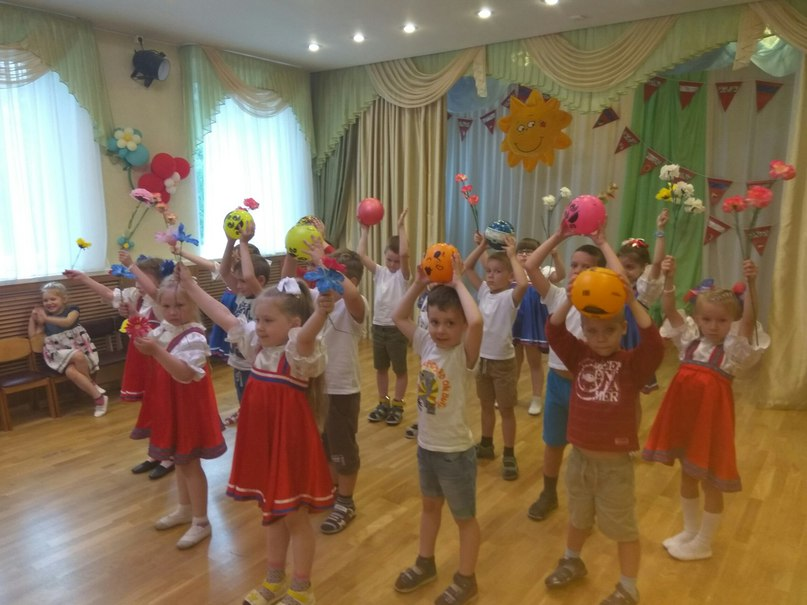 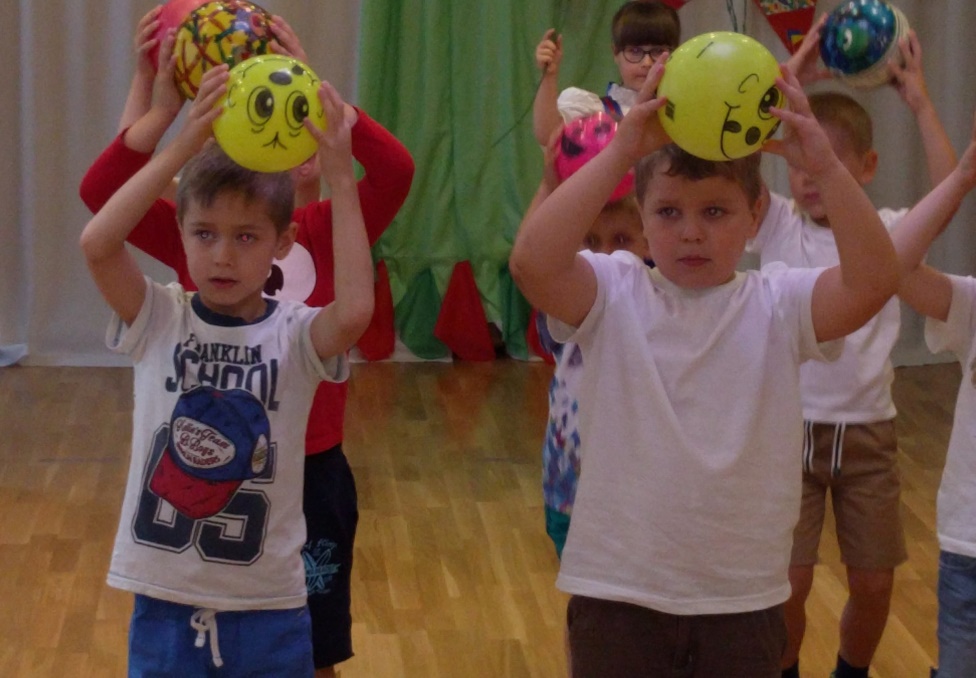 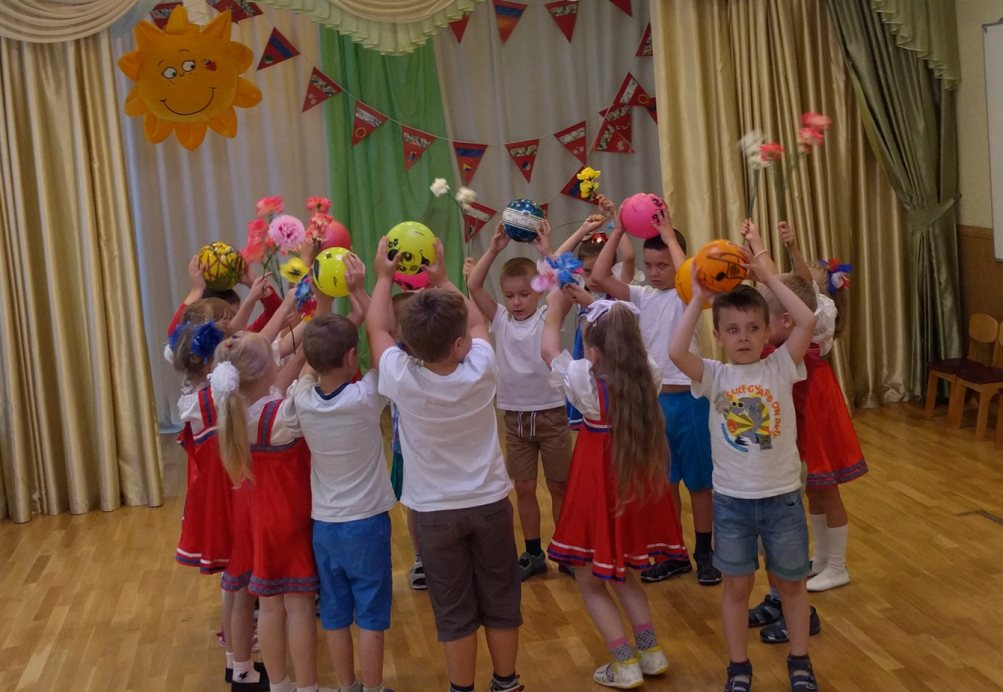 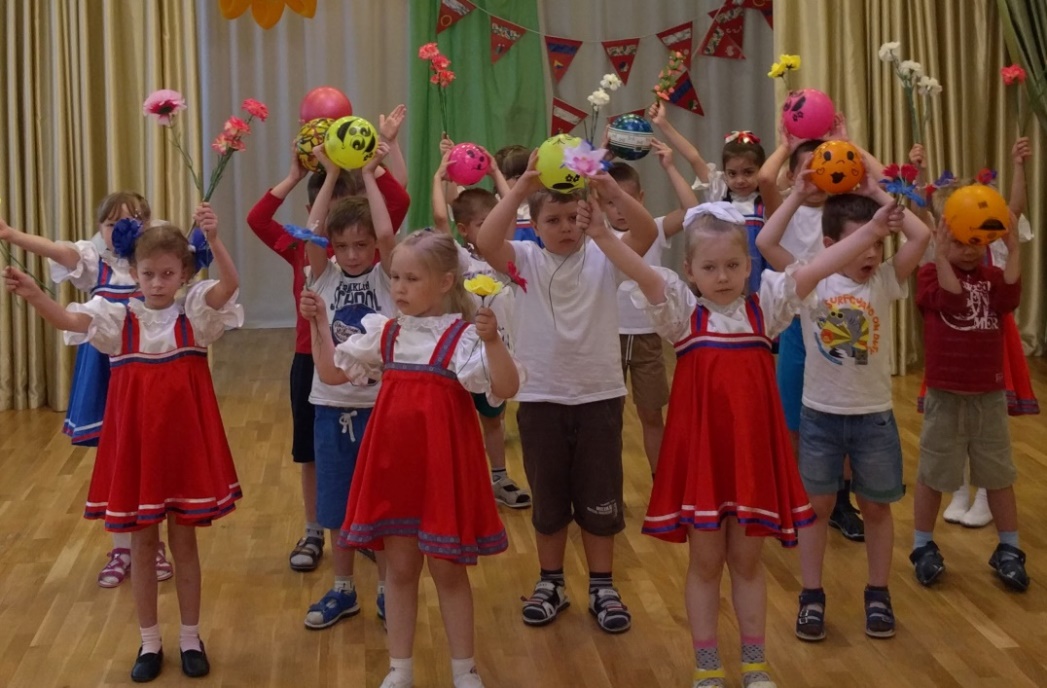 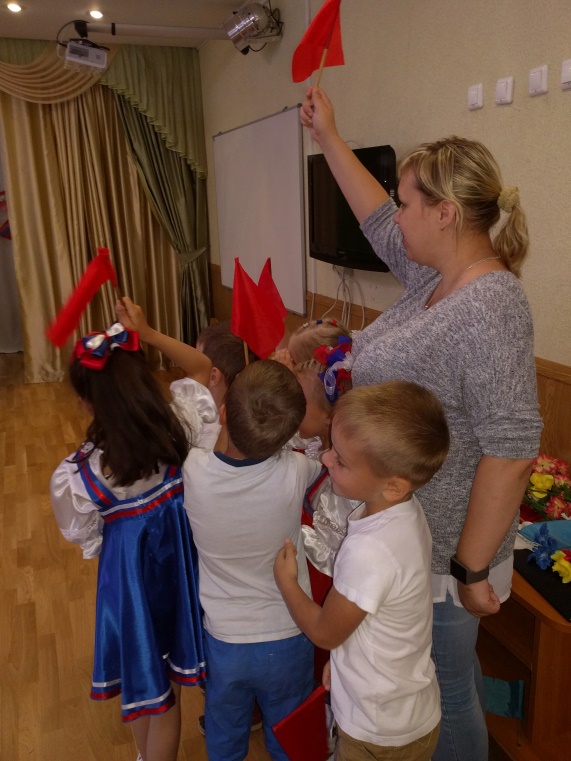 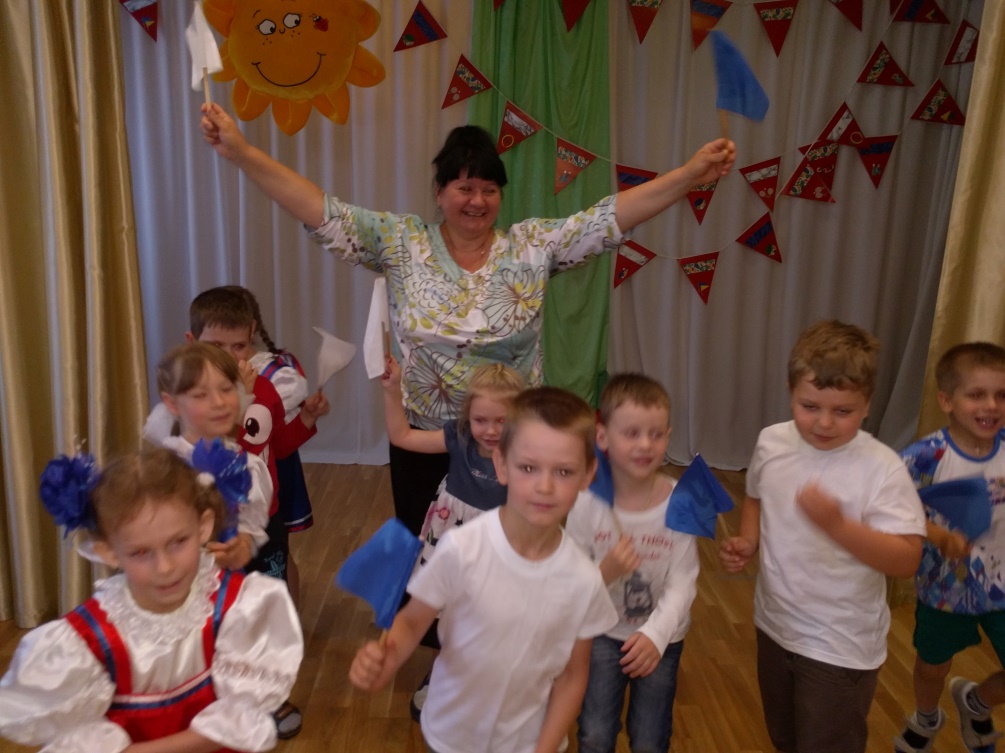 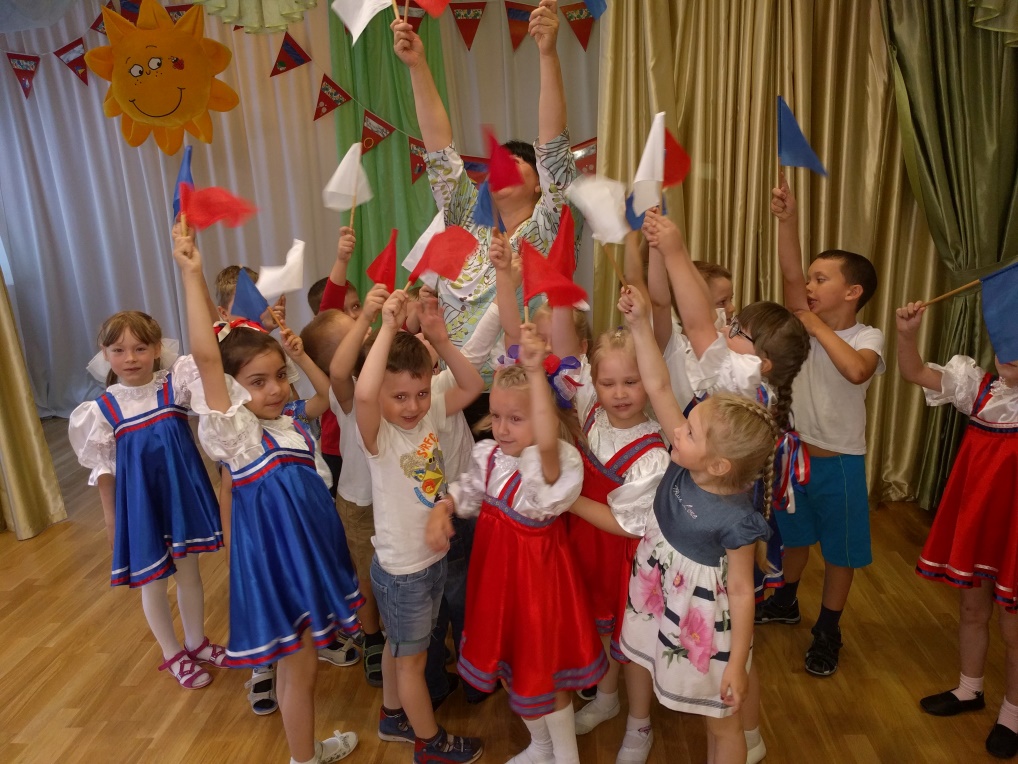 Спасибо 
за внимание!